Literatursuche IWissensportal, OPAC, KVK
Teil der Blockveranstaltung „Literaturrecherche – leicht gemacht“
der Saarländischen Universitäts- und Landesbibliothek

Präsentiert am 02.04.2019von Matthias Imgrund
Themen:

Überblick Suchinstrumente
Bibliothekskataloge
OPAC und Wissensportal der SULBmit anschließender Übung
Karlsruher Virtueller Katalogmit anschließender Übung
Sacherschließung
2
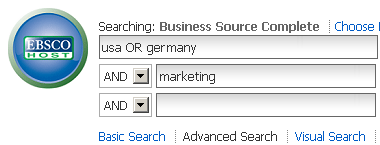 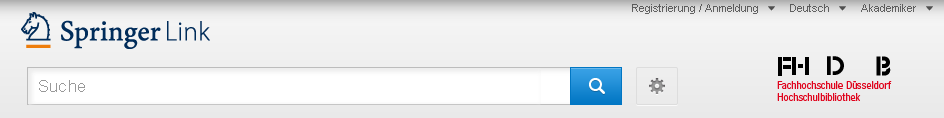 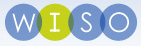 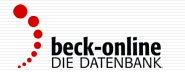 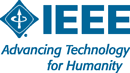 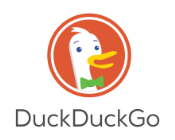 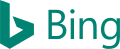 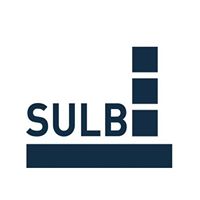 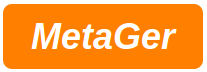 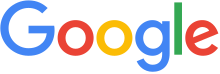 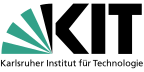 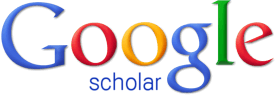 3
Definition „Bibliothekskataloge“:

„Im allgemeinen Sprachgebrauch versteht man heute unter Katalog ein alphabetisch, numerisch oder sachlich geordnetes Verzeichnis von Begriffen, Daten, Einzelstücken oder Gegenständen, die unter einem räumlichen, zeitlichen oder sonstigen Gesichtspunkt vereinigt sind. […] Kataloge im engeren Sinn können Verzeichnisse von Bibliotheken, Museen, Auktionen, Ausstellungen und anderen Sammlungen sein.“
Aus: Haller, K. (1998) Katalogkunde : eine Einführung in die Formal- und Sacherschließung. München : Saur, 1998, S. 17.

„Verzeichnis der Medien, die eine Bibliothek zur Nutzung bereitstellt, meist mit der Information, wo und wie diese benutzt werden können. Bibliothekskataloge sind heute meist in elektronischer Form als Online-Kataloge über das Internet recherchierbar.“
Aus: www.informationskompetenz.de
4
Pro Bibliothekskatalog:

Schnelle Verfügbarkeit wahrscheinlich
Zugänglichkeit leicht und kostenfrei
Thematisch durchsuchbar
Fachleute vor Ort
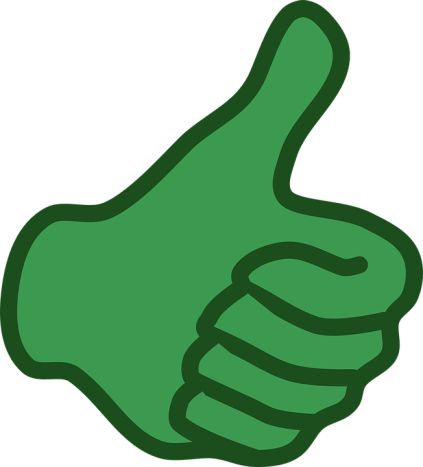 5
Kontra Bibliothekskatalog:

Nicht alles Gesuchte ist auch verfügbar
Je nach Fach wenig Treffer möglich
Bei Printmedien Besuch nötig
Aktualität
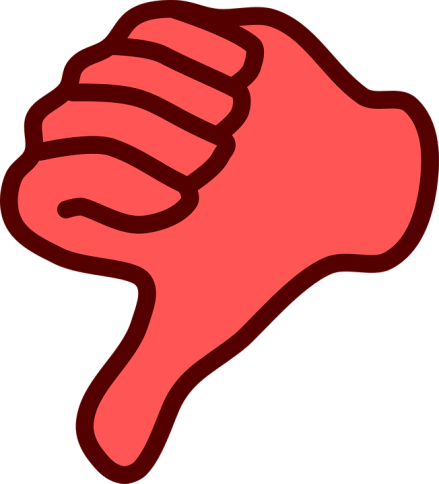 6
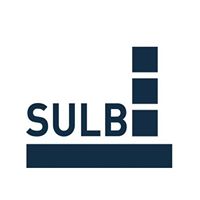 7
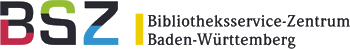 8
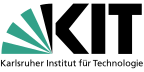 9
Zwei Sucheinstiege in der SULB:
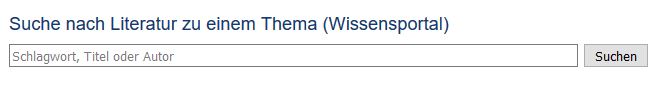 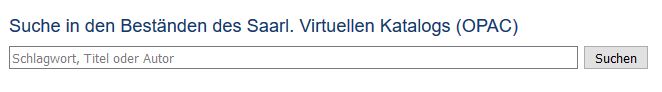 10
Für beide gilt – wie bei Google:

Reihenfolge der Suchbegriffe egal
Groß- und Kleinschreibung egal
Nur sinntragende Begriffe eingeben(Stoppwörter wie Artikel oder Präpositionen sollten ausgelassen werden)
Phrasen durch Anführungszeichen definieren
11
OPAC = Online Public Access Catalogue
lokaler Online-Katalog einer oder mehrerer Bibliotheken

Verzeichnete Bestände in unserem OPAC:
Saarländische Universitäts- und Landesbibliothek (SULB)
Fakultäts-, Instituts- und Seminarbibliotheken der UdS
Bibliothek der Hochschule für Technik und Wirtschaft (htw)
Bibliothek der Hochschule für Musik
12
Man findet über den OPAC:
Gedruckte Monographien und Sammelwerke
Gedruckte Zeitschriften
E-Books
E-Journals
…und weitere Medienarten

Aber i. d. R. keine unselbständige Literatur wie:
Zeitschriftenartikel
Beiträge aus Sammelwerken
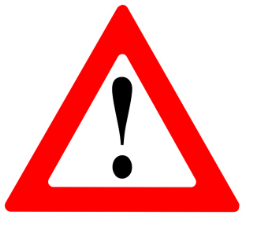 13
Wissensportal
Mischform aus OPAC, Fachdatenbank und Volltextarchiv

Verzeichnete Bestände im Wissensportal:
Alle bereits für den OPAC genannten (UdS, htw…)
Über eine Million Treffer aus Fachdatenbanken und anderen Online-Quellen
14
Mit nur einer Anfrage werden durchsucht:






…und dutzende Quellen mehr
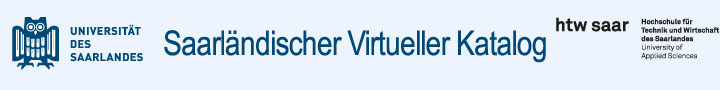 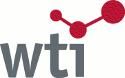 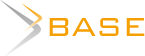 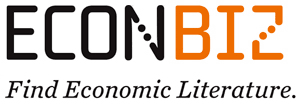 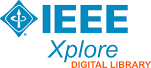 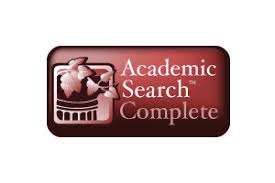 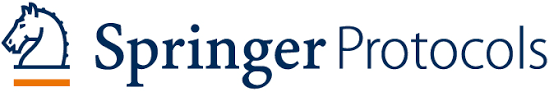 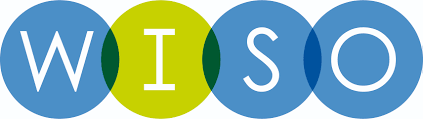 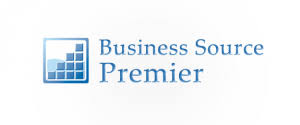 15
Man findet über das Wissensportal:
Gedruckte Monographien und Sammelwerke
Gedruckte Zeitschriften
E-Books
E-Journals
Einzelne Zeitschriftenartikel
Konkrete Beiträge aus Sammelwerken
…und weitere Medienarten

Also auch unselbständige Literatur
16
Welche Suche also benutzen?

Empfehlung:
OPAC: Zur Ermittlung von Verfügbarkeit und Standort eines speziellen, bekannten Titels
Wissensportal: Für die generelle Recherche nach Literatur zu einem Thema
17
Zeit für einen Blick in das Wissensportal:

https://www.sulb.uni-saarland.de/
18
Übungen zum Wissensportal

Suchen Sie im Wissensportalnach den folgenden Titeln:
19
Aufgabe 1:

Richter, Ulrike A.; Fügert, Nadja: Wissenschaftliche Standards und Arbeitstechniken, Wissenschaftlich formulieren, Textsorten / Ulrike A. Richter; Nadja, Fügert. - 1. Aufl. Stuttgart : Ernst Klett Sprachen GmbH, 2016ISBN 978-3-12-675311-1
20
Aufgabe 2:

Bienke, Christiane: Die Seminararbeit : schreiben für den Leser / Christiane Beinke, Melanie Brinkschulte, Lothar Bunn, Stefan Thürmer. - 3., völlig überarbeitete Auflage. - Konstanz : UVK Verlagsgesellschaft mbH, 2016ISBN 978-3-8252-8631-2
21
Aufgabe 3:

Dietz, Franziska ; Schmid, Sebastian ; Fries, Stefan: Lernen oder Freunde treffen? Lernmotivation unter den Bedingungen multipler Handlungsoptionen. In: Zeitschrift für pädagogische Psychologie, 19, Nr. 3 (2005), S. 173-189
22
Aufgabe 3 - Exkurs:

Suchen Sie den letzten Titel nun auch im OPAC!
Dietz, Franziska ; Schmid, Sebastian ; Fries, Stefan: Lernen oder Freunde treffen? Lernmotivation unter den Bedingungen multipler Handlungsoptionen. In: Zeitschrift für pädagogische Psychologie, 19, Nr. 3 (2005), S. 173-189
23
Aufgabe 4:

Buch von Erpenbeckirgendwas mit lernen undfühlenden Rechnern oder so?E-Book von Springer
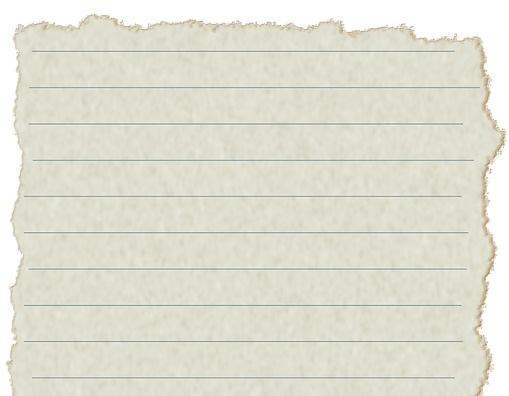 24
Aufgabe 5:

RechtswissenschaftenE. Brandt2001
Für Bastler: Nur genau einen Treffer, bitte! ;)
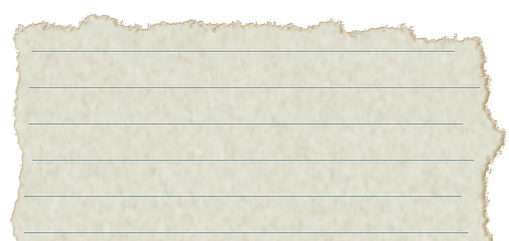 25
Aufgabe 5 - Exkurs:

Suchen Sie auch den letzten Titel nun im OPAC!

RechtswissenschaftenE. Brandt2001
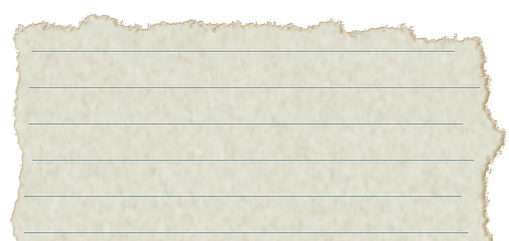 26
Aufgabe 6:

Goetz, Judith; Sedlacek, Joseph Maria; Winkler, Alexander (Hg.): Untergangster des Abendlandes - Ideologie und Rezeption der rechtsextremen Identitären. – Hamburg: Marta Press, 2017ISBN 978-3-94444-268-6
27
Wer hat den Titel aber sonst?



http://kvk.bibliothek.kit.edu
Zur Erinnerung:Der KVK (Karlsruher Virtueller Katalog) ist eine Meta-Suchmaschine zum Nachweis von mehreren hundert Millionen Büchern, Zeitschriften und anderen Medien in Bibliotheks- und Buchhandelskatalogen weltweit.
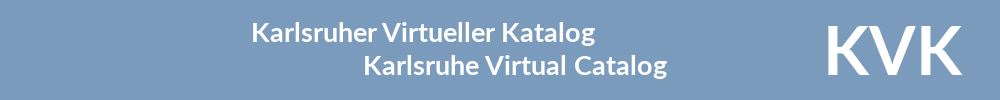 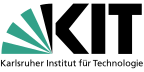 28
Übung zum KVK

Suchen Sie erneut den bei unsnicht verfügbaren Titel:
29
Aufgabe:

Goetz, Judith; Sedlacek, Joseph Maria; Winkler, Alexander (Hg.): Untergangster des Abendlandes - Ideologie und Rezeption der rechtsextremen Identitären. – Hamburg: Marta Press, 2017ISBN 978-3-94444-268-6
30